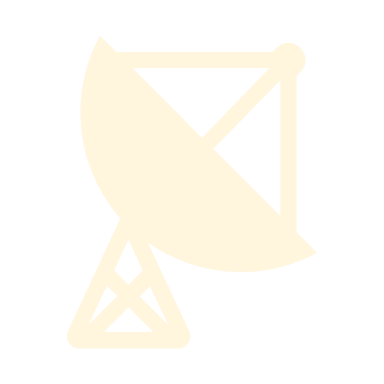 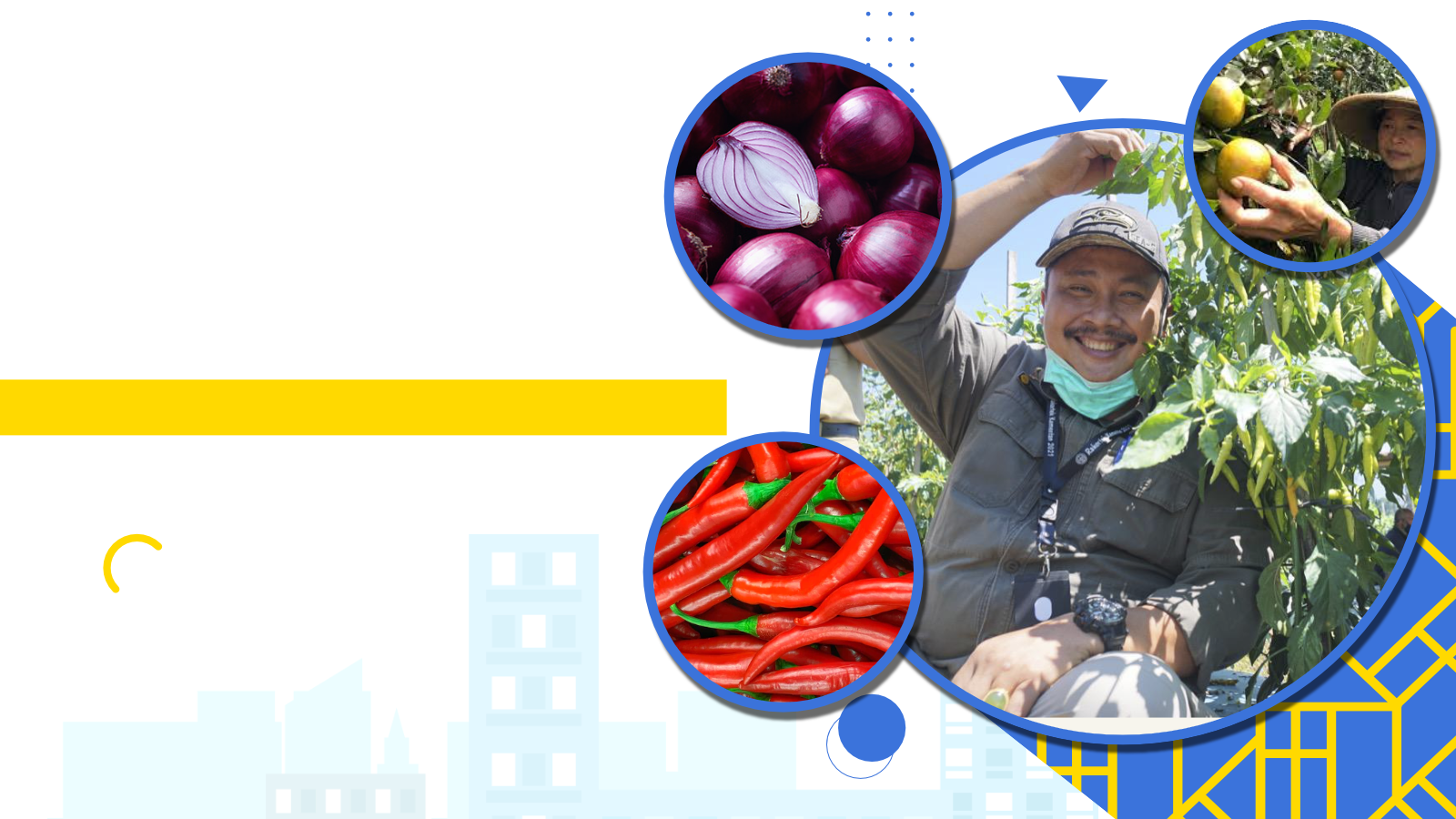 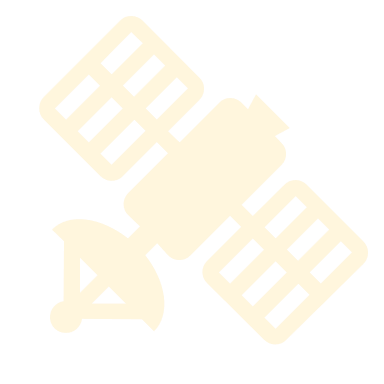 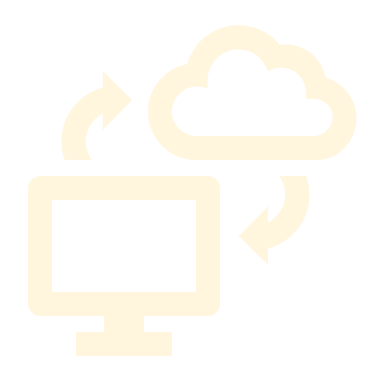 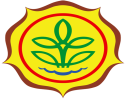 Kementerian Pertanian 
Republik Indonesia
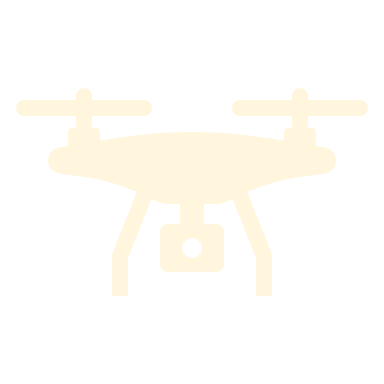 PENTINGNYA DOKUMEN SISTEM MUTU MENDUKUNG PENERAPAN GAP
oleh: Direktur Jenderal Hortikultura
Virtual Literacy : seri Bimtek Hortikultura                 “Dokumen Sistem Manajemen Mutu”
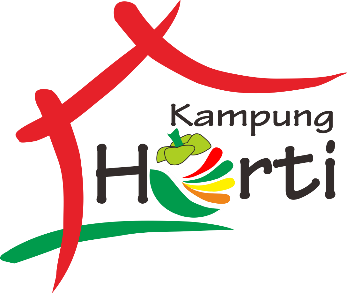 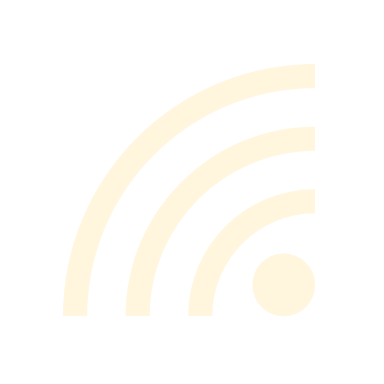 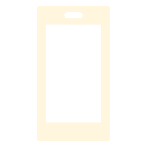 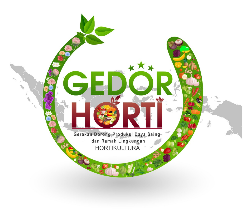 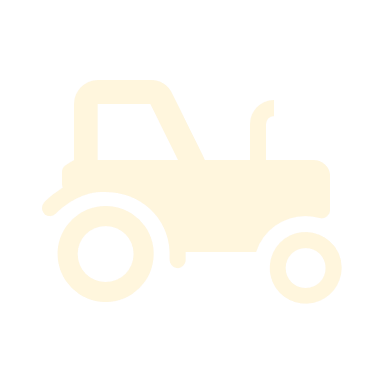 Arah Kebijakan Pembangunan Pertanian
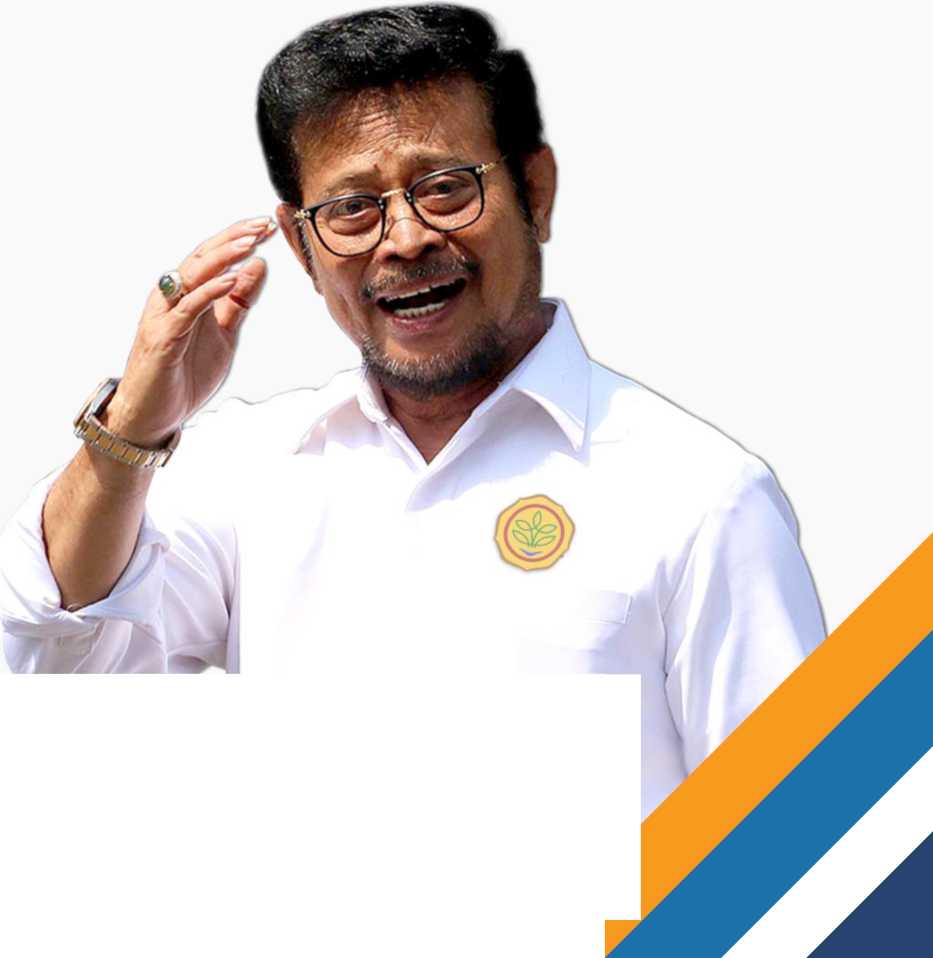 Pertanian yangMaju, Mandiri & Modern
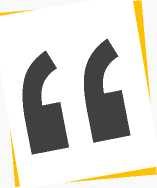 Bertindak cerdas, tepat, &cepat dalam mencapai kinerjayang lebih baik (MAJU);
Mengoptimalkan sumberdaya yang dimiliki (MANDIRI);
Memanfaatkan kekinianteknologi (MODERN)
Dr. H. Syahrul Yasin Limpo, SH, Msi, MH
Menteri Pertanian Republik Indonesia
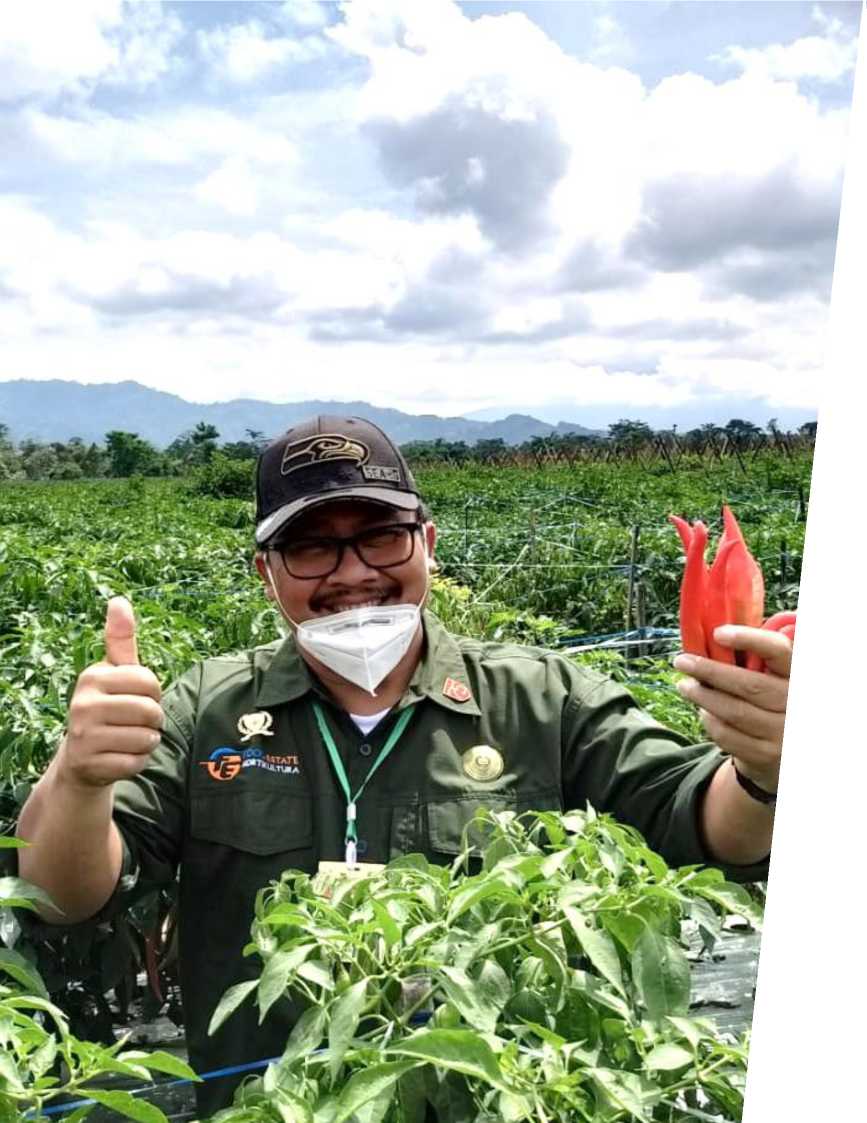 Arah Kebijakan Pembangunan
Hortikultura
Meningkatkan daya saing hortikultura melalui peningkatan produksi, produktivitas, akses pasar, logistik didukung sistem pertanian modern yang ramah lingkungan, serta mendorong peningkatan nilai tambah produk untuk kesejahteraan petani
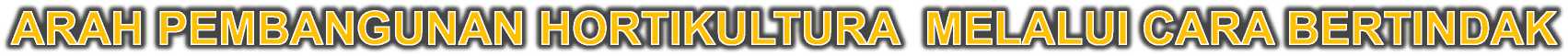 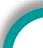 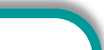 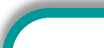 CB1:
PENINGKATAN
KAPASITAS
PRODUKSI


Pengembangan KampungHortikultura
•    Kampung Buah
•    Kampung Sayuran
•    Kampung TO
•    Kampung Florikultura

Peningkatan Produksidan Produktivitas Buah,Sayuran, tanaman obatdan florikultura

Pengembangan foodestate untuk peningkatanproduksi hortikultura dibeberapa wilayahpotensial
CB3:
PENGUATAN CADANGANDAN SISTEM LOGISTIKPANGAN
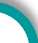 CB5:
GERAKAN TIGA KALIEKSPOR (GRATIEKS)
CB2:
DIVERSIFIKASIPANGAN LOKAL
CB4:
PENGEMBANGANPERTANIAN MODERN
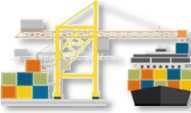 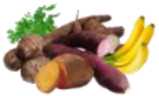 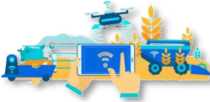 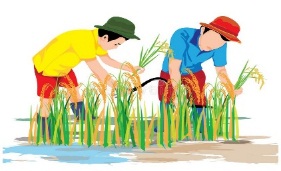 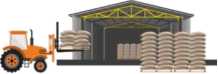 ° PengembanganDiversifikasi
Pangan Lokal berbasiskearifan lokal yang fokuspada satu komoditas utama
•    Stabilisasi PasokanKomoditas Hortikultura
•    Penguatan sistemlogistik hortikulturanasional untukstabilisasi pasokan danharga pangan melaluifasilitasi bantuandistribusi, sewagudang, dan penerapanrantai dingin
•    Meningkatkan volumeekspor melalui kerjasamadan investasi denganpemda dan stakeholderterkait
•    Menambah ragamkomoditas ekspor dalambentuk produk olahanhasil UMKM Hortikultura
•    Menambah akses pasar
melalui kerjasamabilateral/ multilateral
•    Pengembangan SmartFarming
•    Pengembangan danpemanfaatan ScreenHouse untuk mendorongproduksi hortikultura diluar musim tanam
•    Pengembangankorporasi petani
•    Digitalisasi/
Sistem InformasiHortikultura
° Pemanfaatan panganlokal melalui
pengembangan kampungpisang dan Kampungkentang
o Pemanfaatan lahanpekarangan padaPengembangan KampungHortikultura
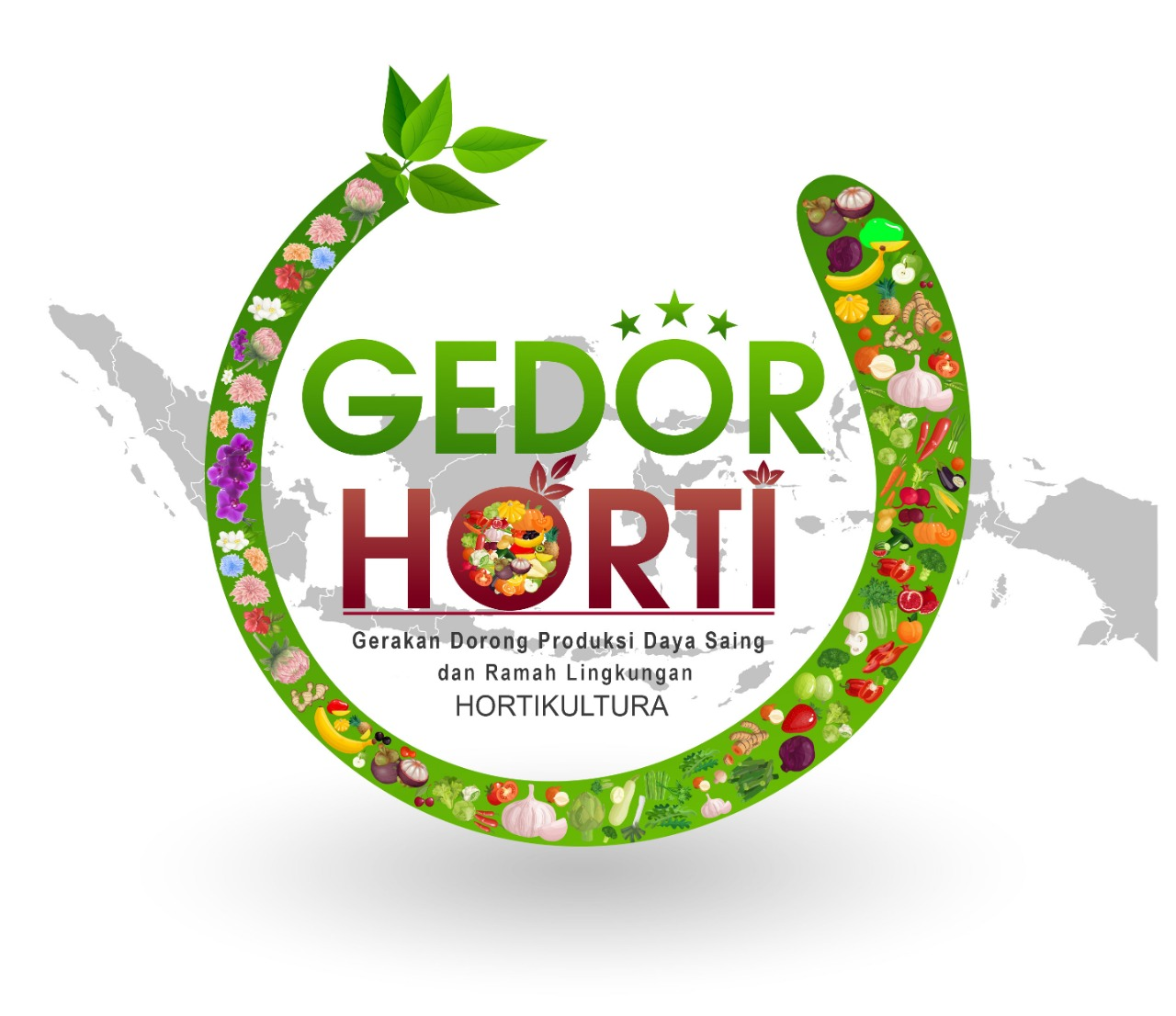 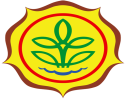 STRATEGI PENGEMBANGAN HORTIKULTURA 2021-2024
Pengembangan Kampung Hortikultura (Buah-buahan, Sayuran,  Tanaman Obat, dan Florikultura)
A
B
Penumbuhan UMKM Hortikultura  (Bantuan Sapras Pascapanen dan Pengolahan Hortikultura)
B
C
Digitalisasi Hortikultura melalui pengembangan Sistem Informasi (SI) Early Warning System (EWS) Komoditas Strategis, Registrasi Kampung Hortikultura, Perbenihan Horti, Gerdal Horti, Digitalisasi Standar Mutu, Satu Data Hortikultura
C
A
Merupakan Legacy 
Ditjen Hortikultura
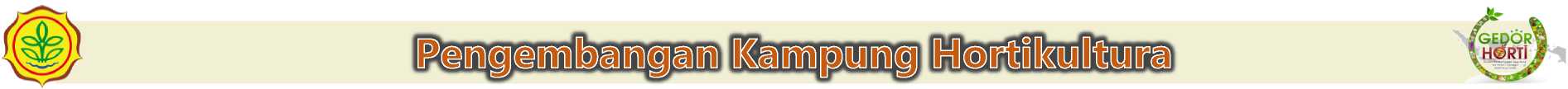 Terbangunnya Kawasan Hortikultura Skala Ekonomi
KAWASAN
One Village One Variety
Bantuan yang diberikan:
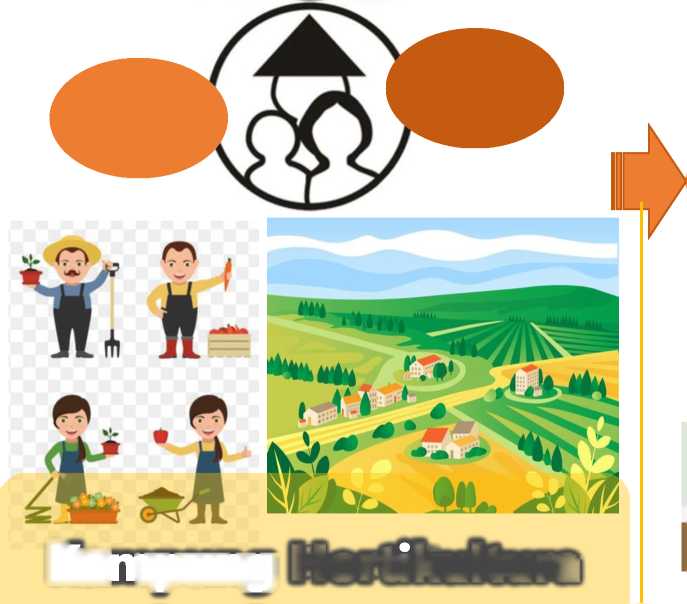 Benih Bermutu
10 HA
Pemenuhan kebutuhan produksegar dan olahan dalam negeriPeningkatan ekspor produkhortikultura
Pengembangan agrowisata danagroeduwisataPengembangan UMKMHortikultura
❖
5 HA
Saprodi (Pupuk Organik,Anorganik, Kaptan, dll)
Pengendali OrganismePengganggu Tanaman RamahLingkungan
Sarana dan PrasaranaPascapanen, serta Pengolahan
Registrasi Kampung danSertifikasi Produk
❖
❖
✓
❖
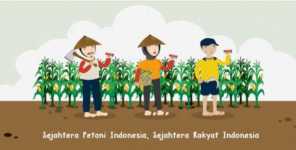 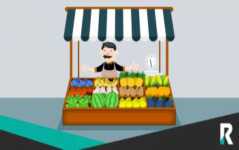 Keterangan:
Luasan lahan 5ha atau 10 ha mrpk akumulasi dariparsial lahan yang berdekatan yang terhubung dalam 1wilayah desa
Cs
Hortikultura
mm
✓    Pengawalan dan Pendampingan intensif dari hulu hingga hilir
✓    Fasilitasi akses permodalan (KUR), mekanisasi, pengairan, kelembagaan,pemasaran
Meningkatnya KesejahteraanPetani di Kampung/Desa
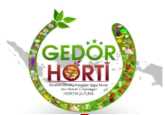 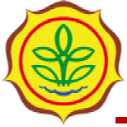 TUJUAN BIMBINGAN TEKNIS MELALIJI VIRTUAL LITERACY
Sesuai arahan Mentan agar bimbingan dan pembinaan kepadapetani tetap berjalan dimasa pandemi Covid-19p maka dilaksanakanbimtek melalui virtual literacy
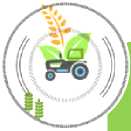 Memberikan informasi dan edukasi teknologi modern kepadapetani guna meningkatkan efisiensi biaya dan keuntungan,khususnya dimasa pandemi
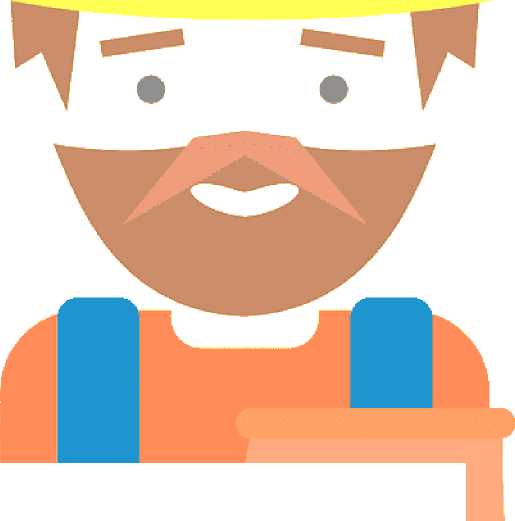 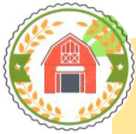 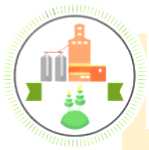 Mendukung usaha peningkatan produksi & produktivitas melalui penyaiapan dokumen yang baik
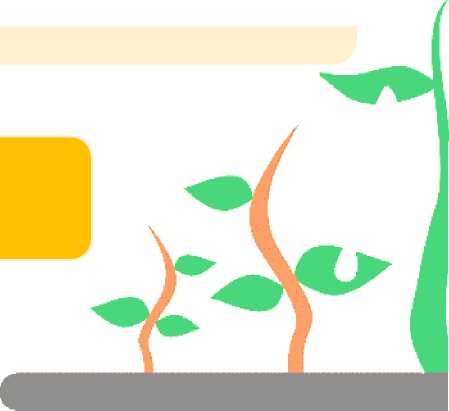 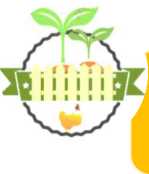 Forum diskusi guna perbaikan dokumen sistem mutu
4
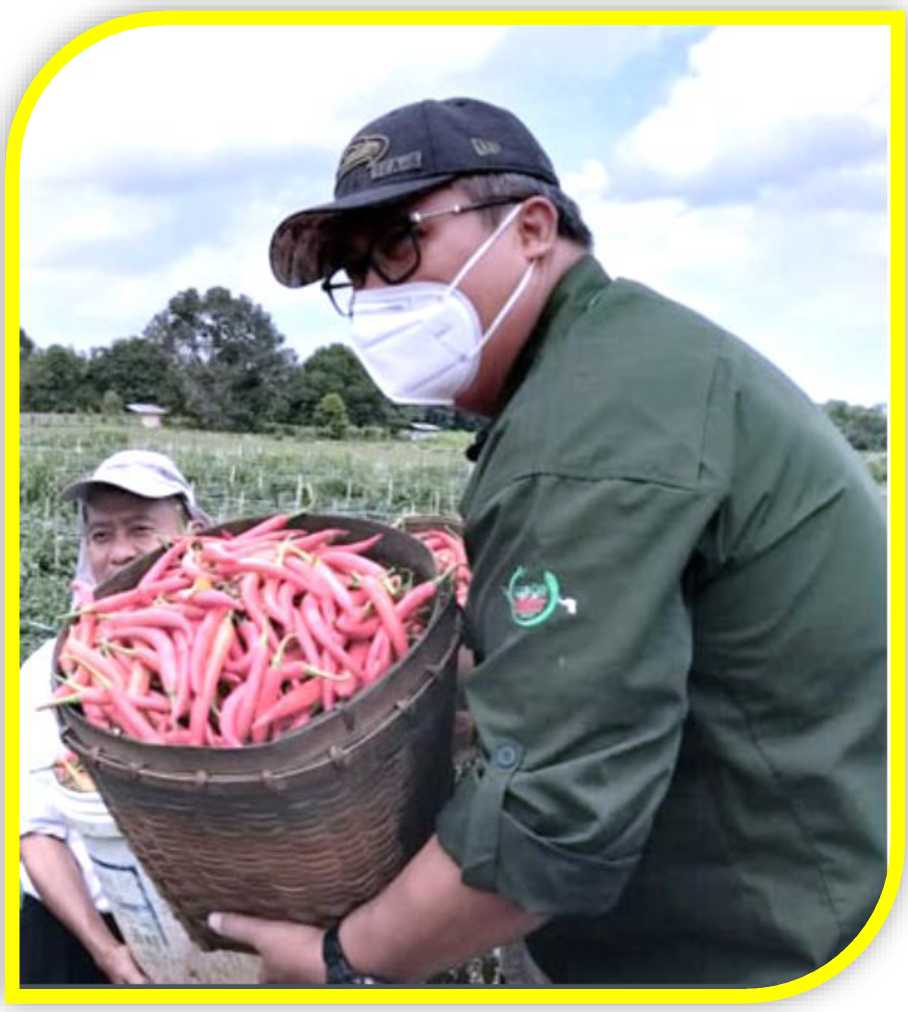 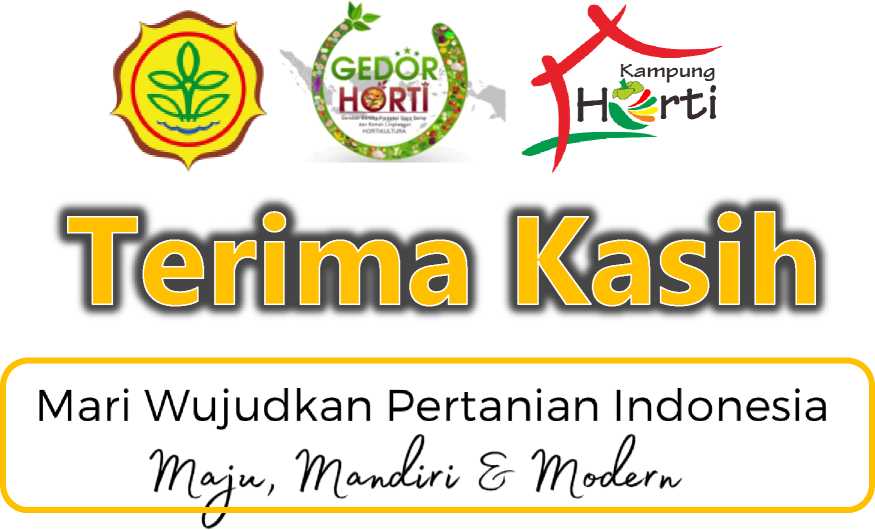